NÁSOBENIE
Mgr. Jitka Hrablayová
5 . 4 = 20
činiteľ
činiteľ
súčin
NÁSOBENIE
je zjednodušený zápis sčítania rovnakých sčítancov
Koľko rybičiek  majú v obchode?
Môžeš počítať takto:
3
+
3
+
3
+
3
=
12
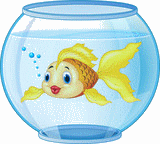 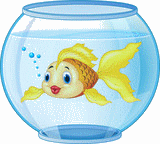 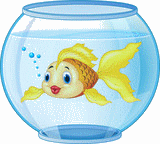 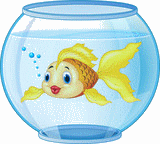 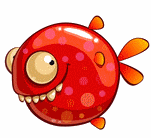 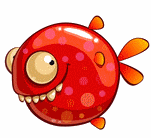 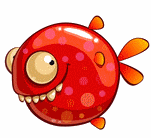 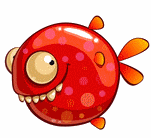 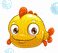 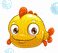 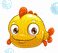 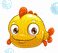 4 akvária, v každom sú 3 rybky
Alebo jednoduchšie, 
teda násobiť:
4  krát    3
4
3
=
12
Precvičujeme. Zapíš ako sčítanie aj ako násobenie.
+
=
2 puzdrá po 7 pasteliek
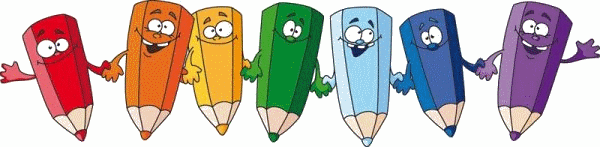 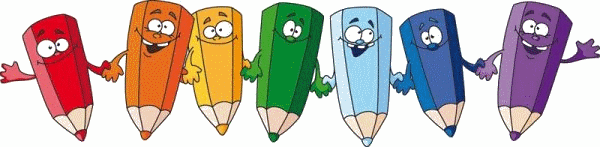 2  krát    7
=
Precvičujeme. Zapíš ako sčítanie aj ako násobenie.
+
+
=
3 kôpky, na každej je 6 jabĺk
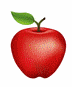 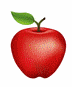 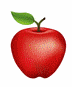 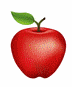 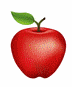 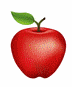 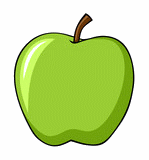 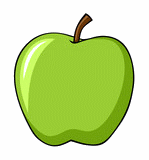 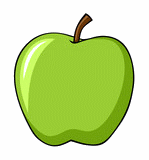 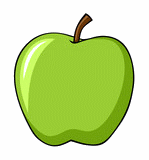 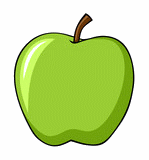 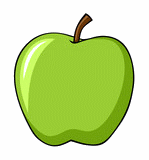 3  krát    6
=
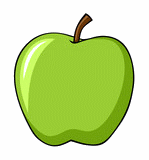 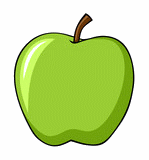 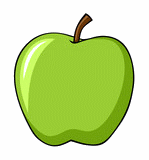 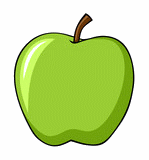 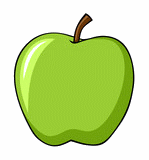 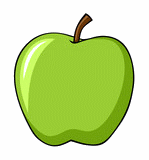 Precvičujeme. Zapíš ako sčítanie aj ako násobenie.
+
+
+
+
=
5 peňaženiek, v každej je 7 eur
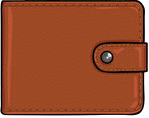 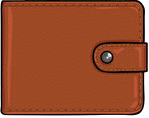 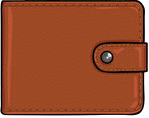 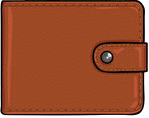 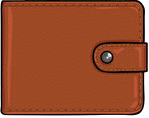 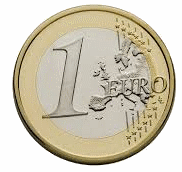 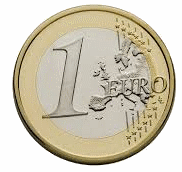 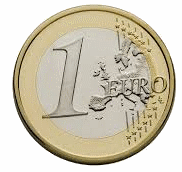 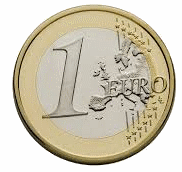 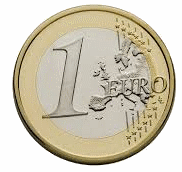 =
5  krát    7
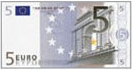 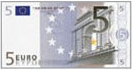 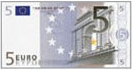 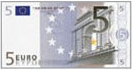 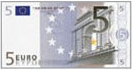 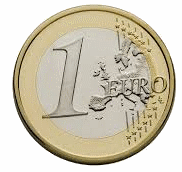 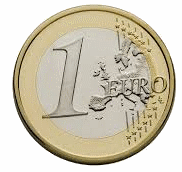 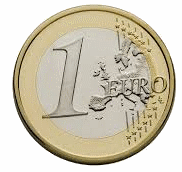 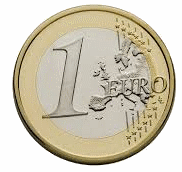 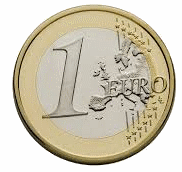 Precvičujeme. Zapíš ako sčítanie aj ako násobenie.
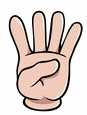 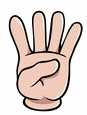 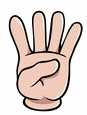 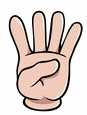 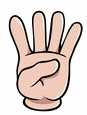 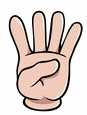 +
+
+
+
=
+
6 rúk, každá ukazuje 4 prsty
=
6  krát    4
Zapíš spoj násobenia
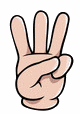 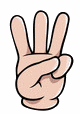 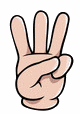 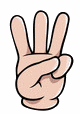 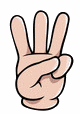 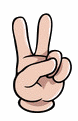 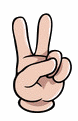 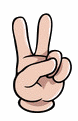 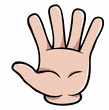 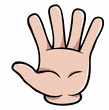 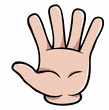 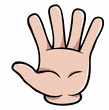 Sčítanie preveď na násobenie. Pracuj podľa vzoru
8 + 8 + 8 = 3 . 8 = 24
4 + 4 + 4 + 4 = 
3 + 3 + 3 + 3 + 3 =
10 + 10 + 10 =
7 + 7 + 7 + 7 =
Obrázky:
Fotky-foto.sk